FDV 3
Gastheer/gastvrouw in de catering
Hoofdstuk 9: Maaltijdverstrekking
M. Vos
Hoofdstuk 9: Maaltijdverstrekking
9.1. Inleiding

Maaltijdbeleving
Eten op bed
Eten in huiselijke kring
Eten in een ‘restaurant’
Juiste temperatuur
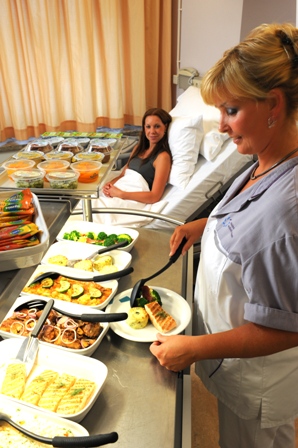 Hoofdstuk 9: Maaltijdverstrekking
9.2. Maaltijdbeleving

In het algemeen waarderen gasten een rustige en relaxte omgeving. 
Maar mensen verschillen. Dus fijn als je als instelling mensen kunt laten kiezen waar ze gaan eten. 

Aandacht is belangrijk:
aandacht voor aankleding ruimtes
aandacht voor de gast
aandacht voor eten en drinken
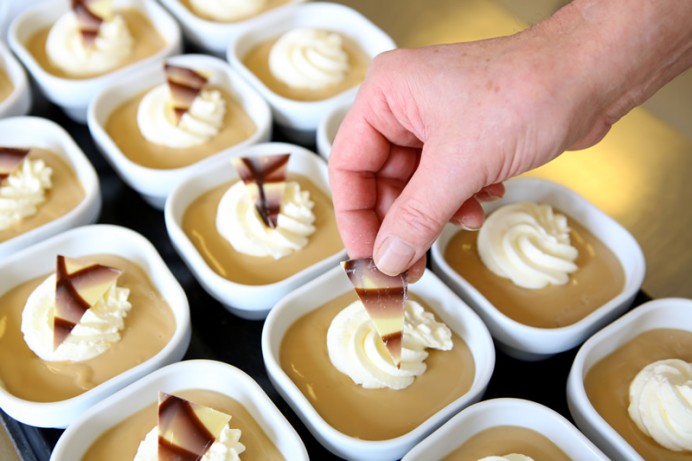 Hoofdstuk 9: Maaltijdverstrekking
9.3. Eten op bed

Aandacht voor praktische zaken:  Voorbeeld: dienblad, bedtafeltje, placemat, servet, bestek
Aandacht voor gast Voorbeeld: zithouding okay
Aandacht voor eten Voorbeeld: seizoensproduct

Eet smakelijk !+ Heeft het gesmaakt?
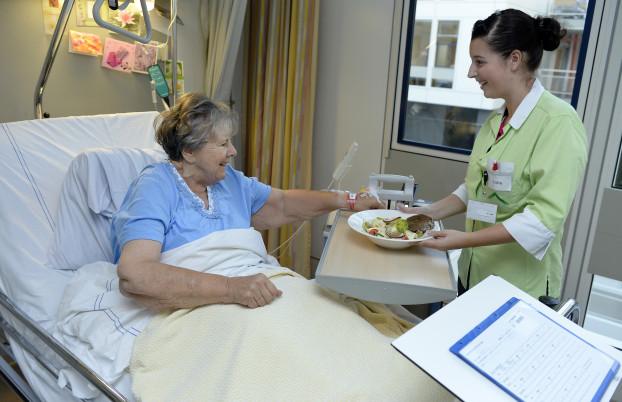 Hoofdstuk 9: Maaltijdverstrekking
9.3. Eten in huiselijke kring

Aandacht voor sfeerVoorbeeld: verlichting, tafel mooi dekken, bloemetje etc. 
Aandacht voor gast Voorbeeld: hulp bij boterham smeren
Aandacht voor eten Voorbeeld: korstjes brood verwijderen
EET SMAKELIJK !+ HEEFT HET GESMAAKT?
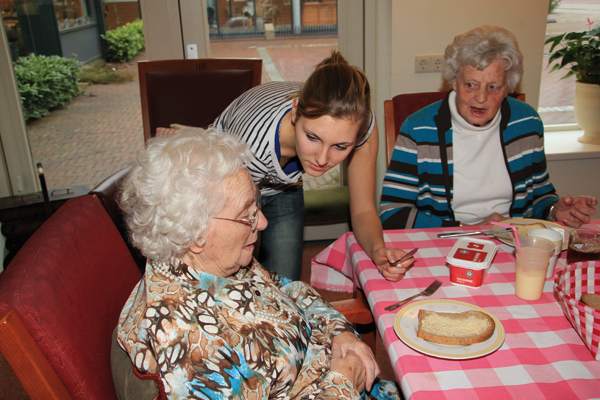 Hoofdstuk 9: Maaltijdverstrekking
9.4. Eten in een ‘restaurant’

Aandacht voor sfeerVoorbeeld: schoon, verzorgd, netjes. Behandel gast zoals in een restaurant!
Aandacht voor gastVoorbeeld: helpen bij kiezen menu)
Aandacht voor etenVoorbeeld: specialiteit kok

EET SMAKELIJK !+ HEEFT HET GESMAAKT?
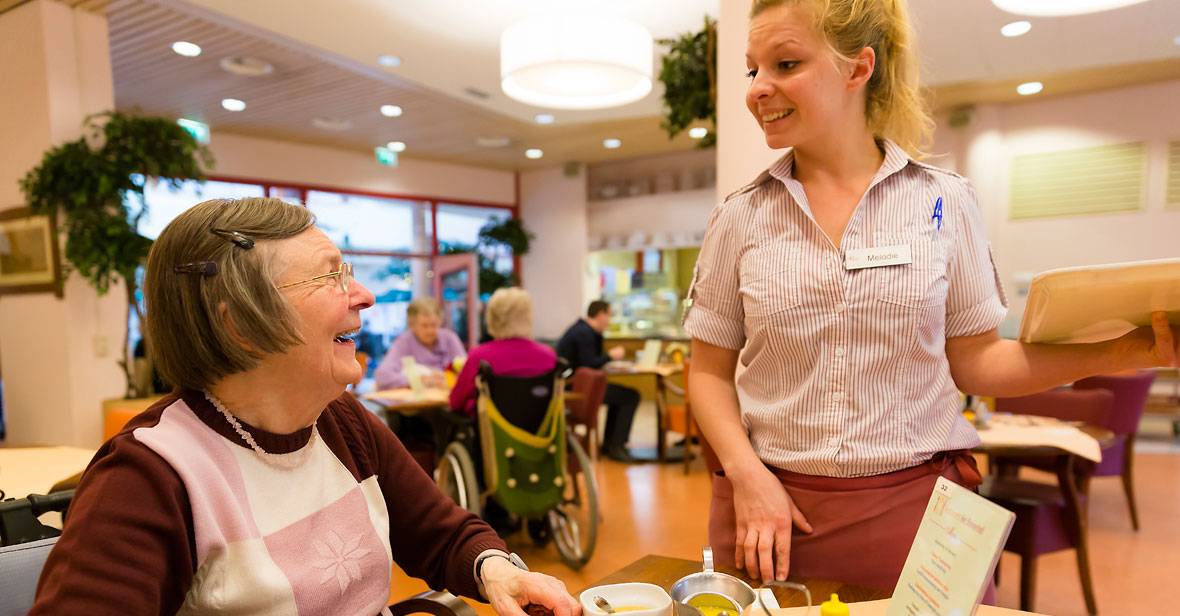 Hoofdstuk 9: Maaltijdverstrekking
9.5. Presentatie counter

Aandacht voor presentatieVoorbeeld: verzorgd, hygiënisch
Aandacht voor gastVoorbeeld: logische volgorde, vriendelijke bediening
Aandacht voor etenVoorbeeld: specialiteit kok

EET SMAKELIJK !
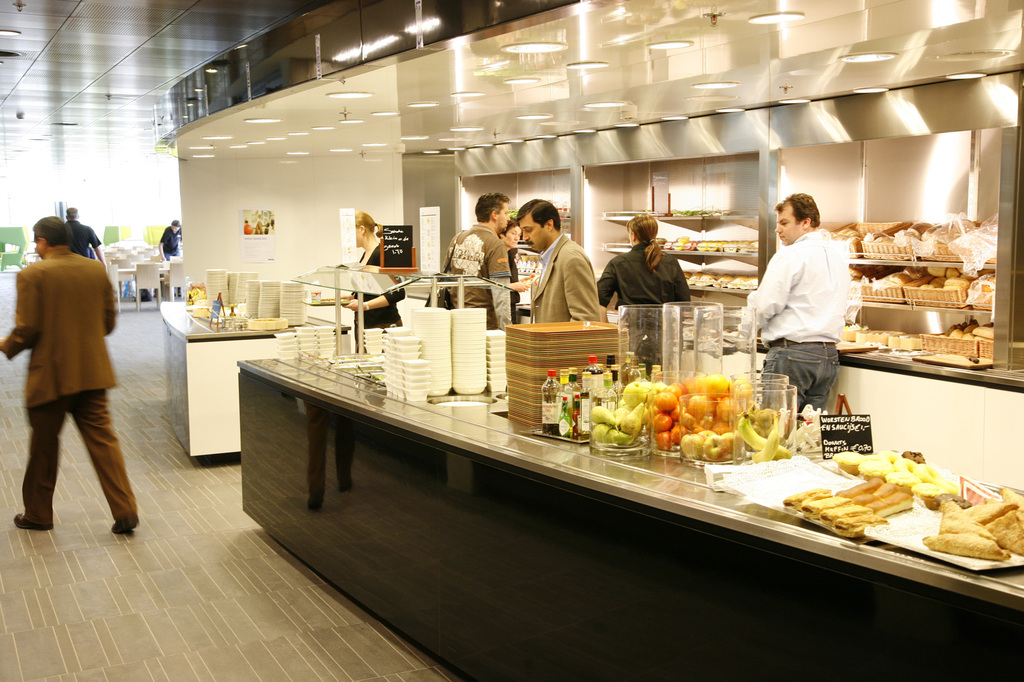 Hoofdstuk 9: Maaltijdverstrekking
9.6. Juiste temperatuur

Warme maaltijdcomponenten: 	minimaal 60 gr. Celsius

Koude maaltijdcomponenten: 	maximaal 7 gr. Celsius
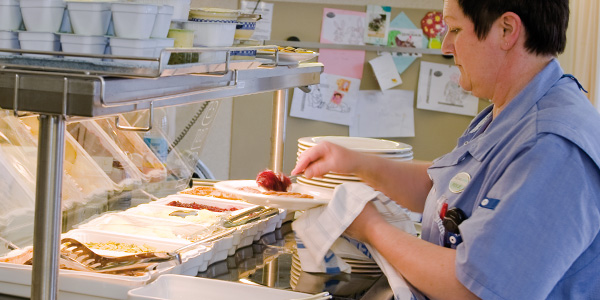